ТЕАТР  РУК
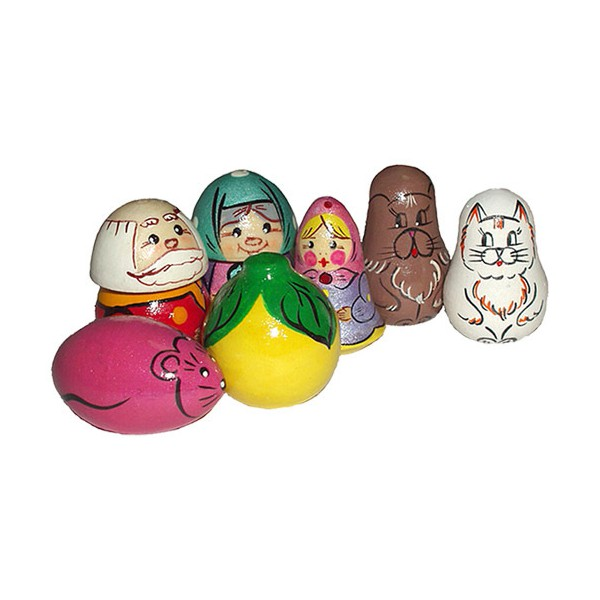 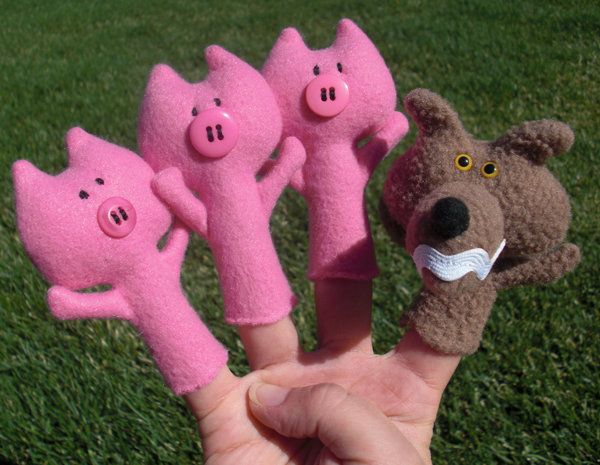 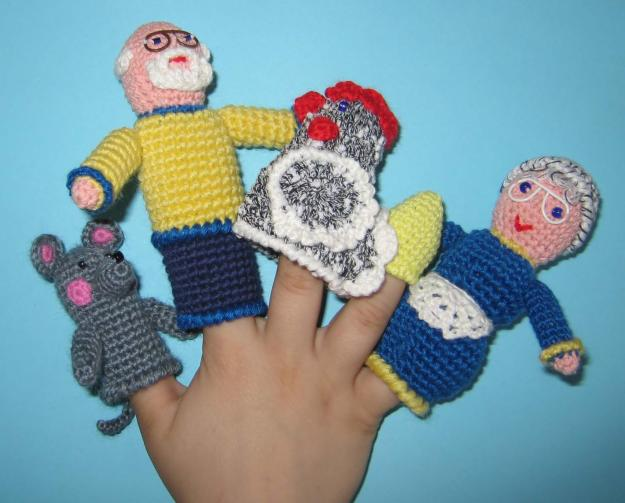 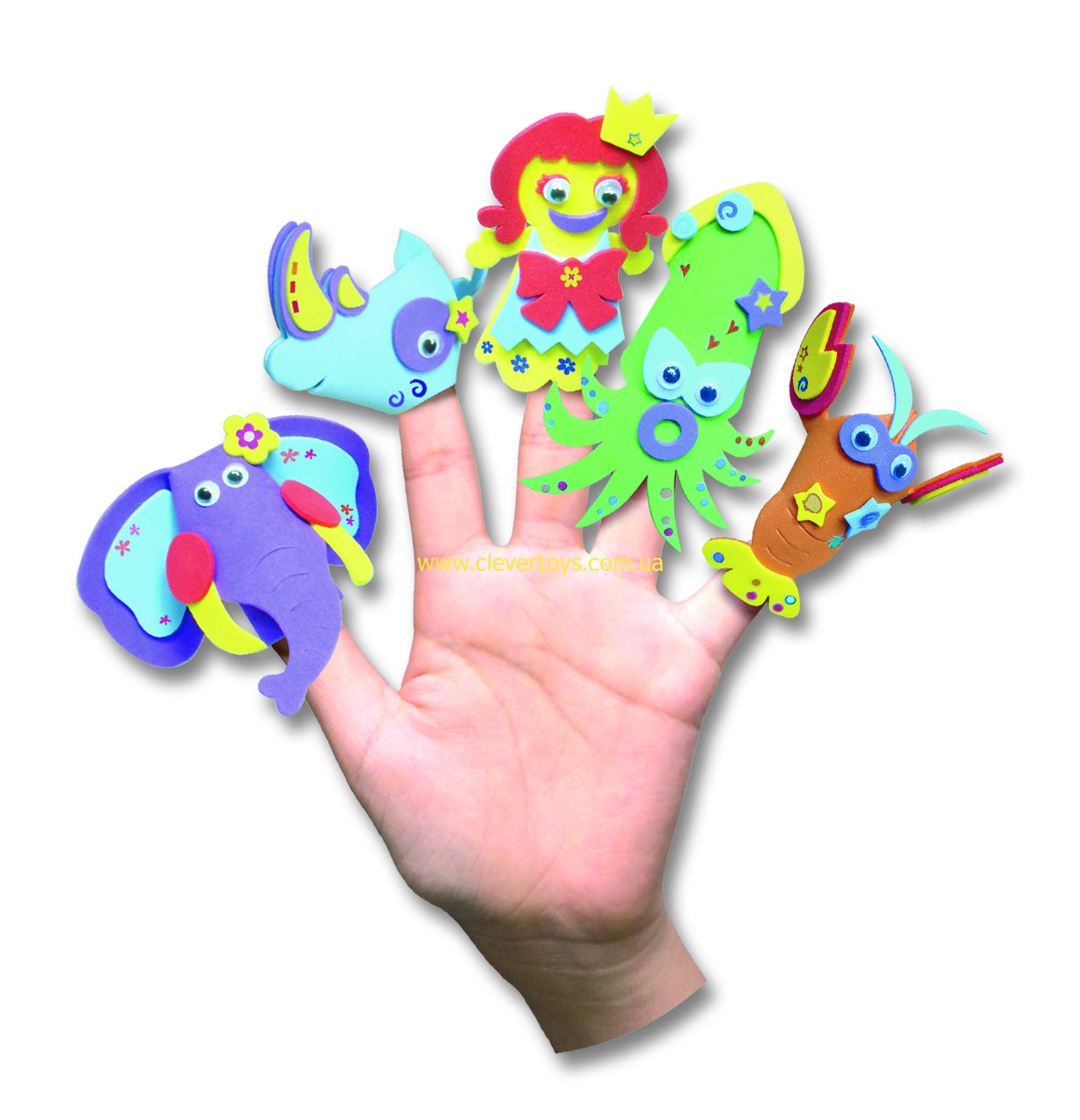 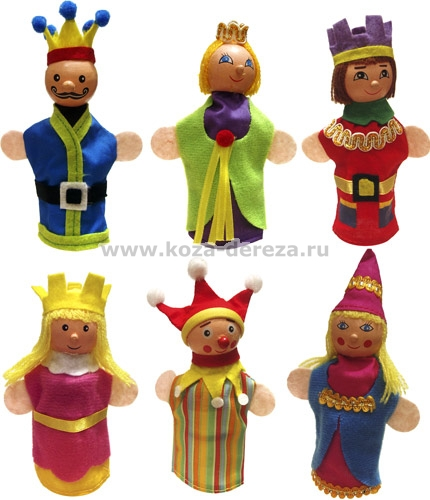 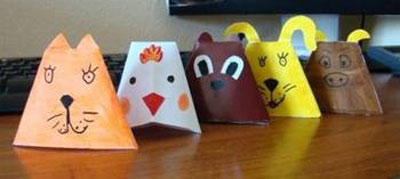 Любите ТЕАТР